Вглядимся в образ отца ...
Автор-составитель: 
педагог-психолог Платова И.В. 
С опорой на лекционный материал Н.В. Ракус
Зачем природе МУЖСКОЕ и ЖЕНСКОЕ ?
ТЕОРИЯ АСИНХРОННОЙ 
ЭВОЛЮЦИИ ПОЛОВ
Доктор биологических наук, генетик 
В. Геодакян
 (1925 г.-2012 г.)
В эволюции всегда борются ДВЕ ПРОТИВОПОЛОЖНОСТИ:
Первая  – необходимость сохранить то, что уже создано, закрепить и передать по наследству
Вторая  – необходимость   прогресса, дальнейшего поиска и изменений 

т.е. борьба ПРОГРЕССИВНОГО и КОНСЕРВАТИВНОГО

Эти две тенденции воплощаются и в делении живых существ 
на МУЖСКИЕ и ЖЕНСКИЕ  особи
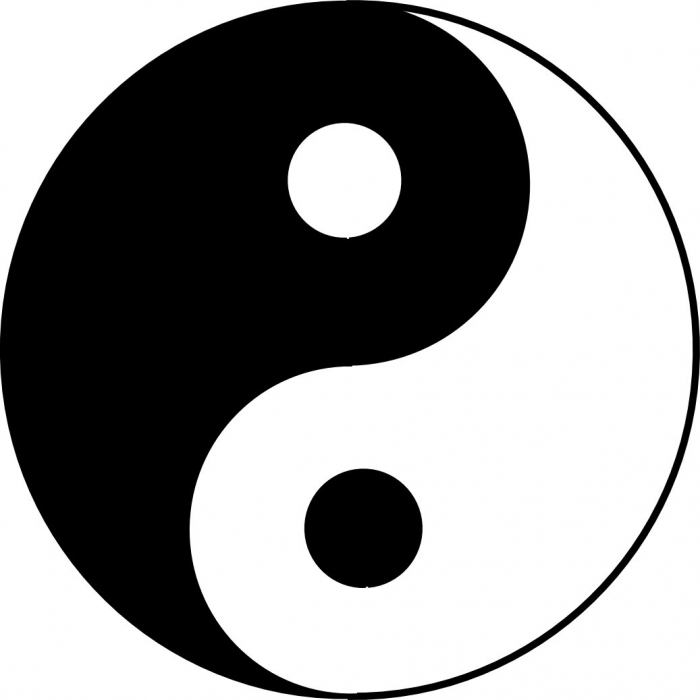 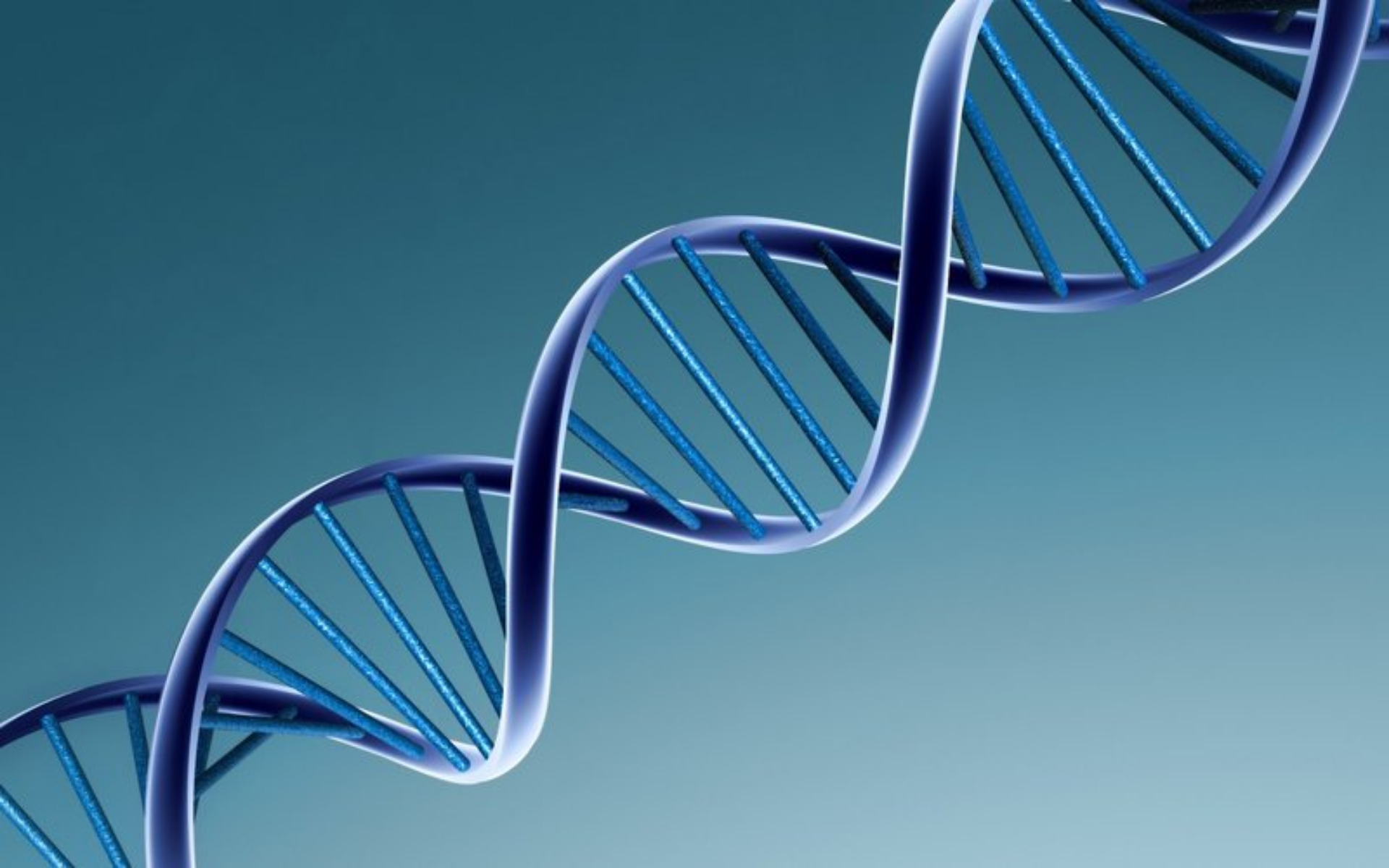 •	Дети любят своих родителей одинаково сильно, вне зависимости  от демонстрируемого ими поведения. Ребенок воспринимает маму и папу как ЦЕЛОЕ и как важнейшую часть самого себя.

•	 Отношение ребенка к отцу и отца к ребенку всегда формирует мать. Женщина выступает посредником между отцом и ребёнком, именно она транслирует ребёнку  кто его отец, какой он,  и как к нему следует относиться.

•	Ребенок познает мир через маму, видит мир ее глазами, с  отцом ребенка тоже знакомит мама, она транслирует степень значимости отца. Если мама не доверяет мужу, то ребенок будет избегать отца
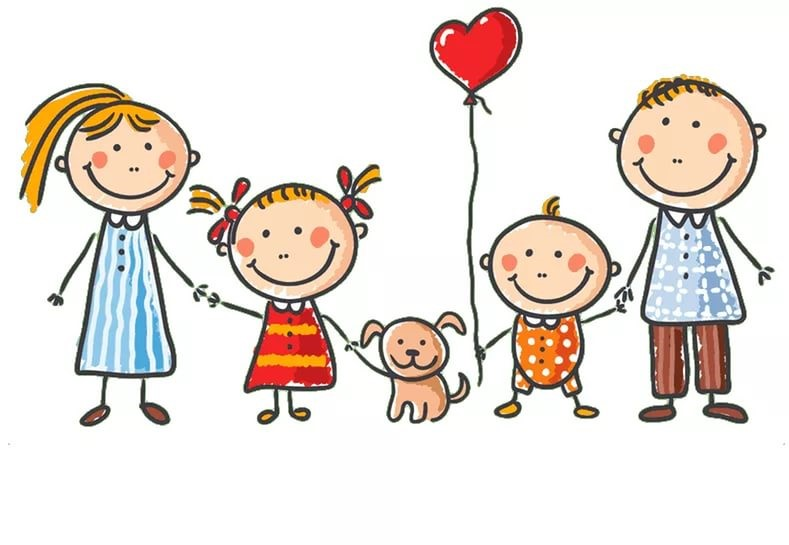 Если у ребенка нарушается  внимание, память, появляется неадекватная самооценка, а поведение оставляет желать лучшего – то в его душе катастрофически не хватает отца –
отвержение отца в семье часто ведет к появлению 
интеллектуальной и психической задержки развития ребенка.
 
Если нарушена коммуникативная сфера, выявлены высокая тревожность и  страхи, ребенок  чувствует себя чужим – значит, он никак 
не может отыскать маму в своем сердце.
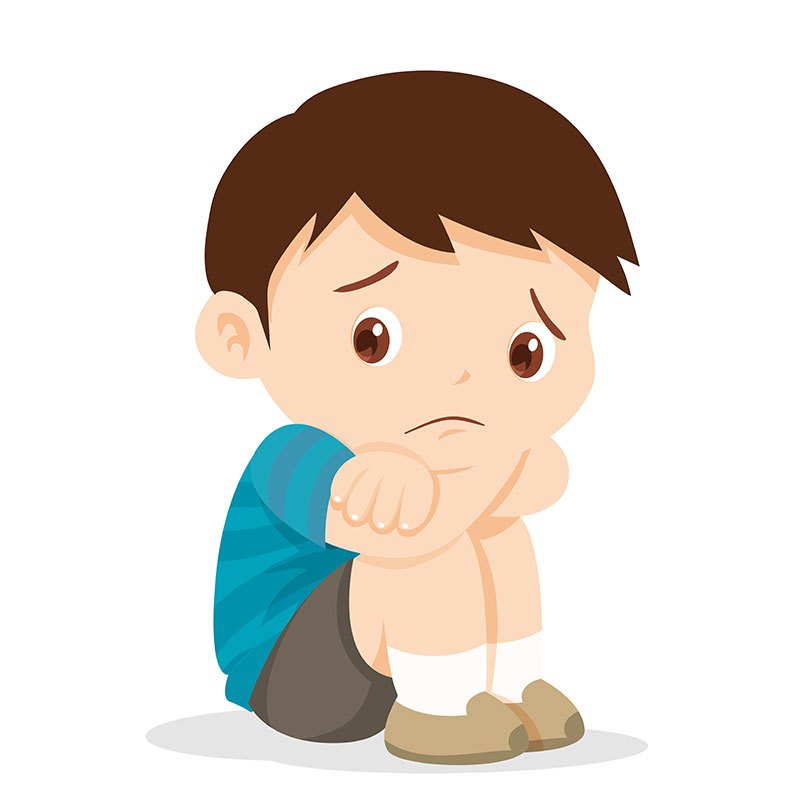 Ребенок растет здоровым эмоционально и физически, когда он находится вне зоны проблем своих родителей  - то есть  занимает свое детское место в системе семьи.

Ребенок предан маме и папе одинаково сильно. 
Но, когда отношения в паре становятся тяжелыми, ребенок силой своей преданности и любви глубоко включается в то тяжелое, что причиняет  боль обоим родителям.  Такая ноша зачастую становится непосильной ни для физического, ни для психического здоровья ребенка - в итоге, 
он остается без своей опоры – без родителей.
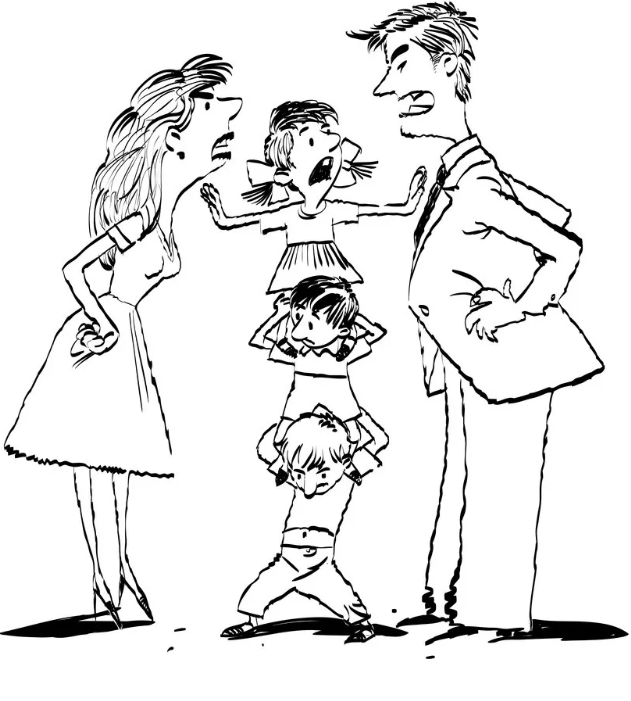 Если жена уважает мужа, а муж уважает жену,
дети тоже чувствуют уважение к себе!
Кто отвергает мужа (или жену), тот отвергает его 
(или её) в детях. 
Дети воспринимают это как личное отвержение!

Берт Хеллингер
Если  биологического отца в семье нет и не может быть рядом с ребёнком, тогда имеет значение, что в душе чувствует мать к отцу ребёнка. Если женщина не может согласиться ни с его судьбой, ни с ним, как с правильным отцом для её ребёнка, то малыш получает пожизненный ЗАПРЕТ на мужское. 
И даже правильная среда, в которой он вращается, не сможет скомпенсировать ему эту утрату. Он может заниматься мужскими видами спорта, второй муж мамы может быть замечательным человеком и мужественным мужчиной, возможно, даже есть дедушка или дядя, готовые общаться с ребенком, но всё это останется на поверхности как форма поведения. В душе ребёнок никогда не осмелится нарушить материнского запрета.
Но если женщине всё-таки удаётся принять биологического отца, то ребёнок бессознательно будет чувствовать,
что мужское – это хорошо. Сама мама дает ребенку своё благословение. Теперь, встречая в своей жизни мужчин: дедушку, друзей, учителя или нового маминого мужа – ребёнок сможет через них напитываться мужским началом, которое он будет брать у своего отца. Если отец признан, то теперь ребенок  начнёт активно наполнятся мужским.

Развитие пойдёт по мужскому типу со всеми мужскими особенностями
     повадками, предпочтениями и нюансами, в этом случае, мальчик сильно          начнёт отличаться от маминого женского и всё больше станет походить на папино мужское - 
так вырастают мужчины с выраженным мужским началом.
ЗА ЧТО ОТВЕЧАЕТ ПАПА:
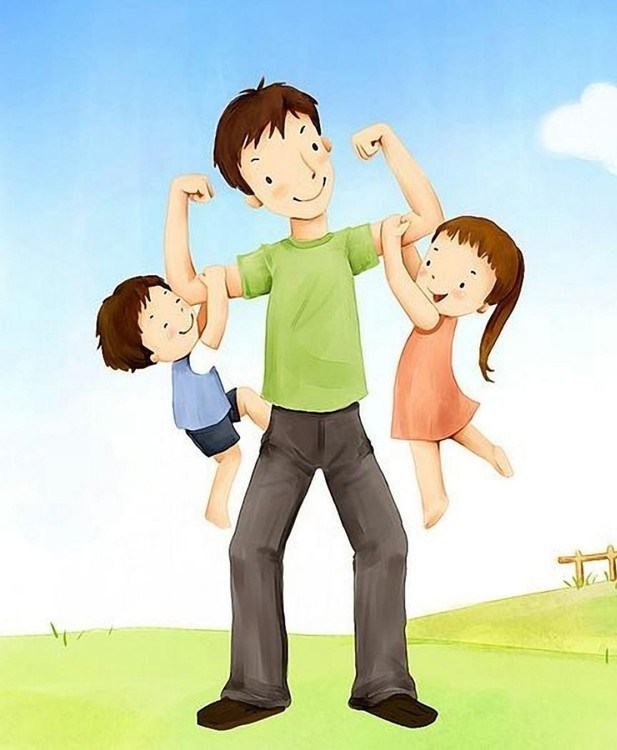 Именно папа отвечает за принятие ребенком своего пола и усвоение соответствующей модели поведения.

2.  Папа – это воплощение ДИСЦИПЛИНЫ, ТРЕБОВАНИЙ и НОРМ!
Это Духовность, Честь и Достоинство, 
это  ЧУВСТВО МЕРЫ!
Психологическая задача отца – это ЗАЩИТА и ПРИЗНАНИЕ:
Мир на моей стороне! 
Я защищен!
 
Я смогу! У меня получится!
-  это позитивная модель БУДУЩЕГО!
Психологическая задача отца – это ЗАЩИТА и ПРИЗНАНИЕ
ЧТО ДОЛЖЕН СЛЫШАТЬ РЕБЕНОК ОТ БАБУШКИ И ДЕДУШКИ О МАМЕ, ПАПЕ И СЕМЬЕ:
Мама и папа очень сильно ЛЮБЯТ ЕГО 
(и вообще всех детей в СЕМЬЕ)!!
Родители  всегда думают о ребенке (о ВСЕХ детях)  и передают ему … (поцелуй, объятья, любовь, любые  ДОБРЫЕ слова психологической  поддержки)
 Папа и мама очень СТАРАЮТСЯ ! Они трудятся, чтобы помогать ВСЕМ в нашей семье!
У нас в  семье ВСЕ БУДЕТ ХОРОШО! 
У ТЕБЯ ЗАМЕЧАТЕЛЬНЫЕ  РОДИТЕЛИ!
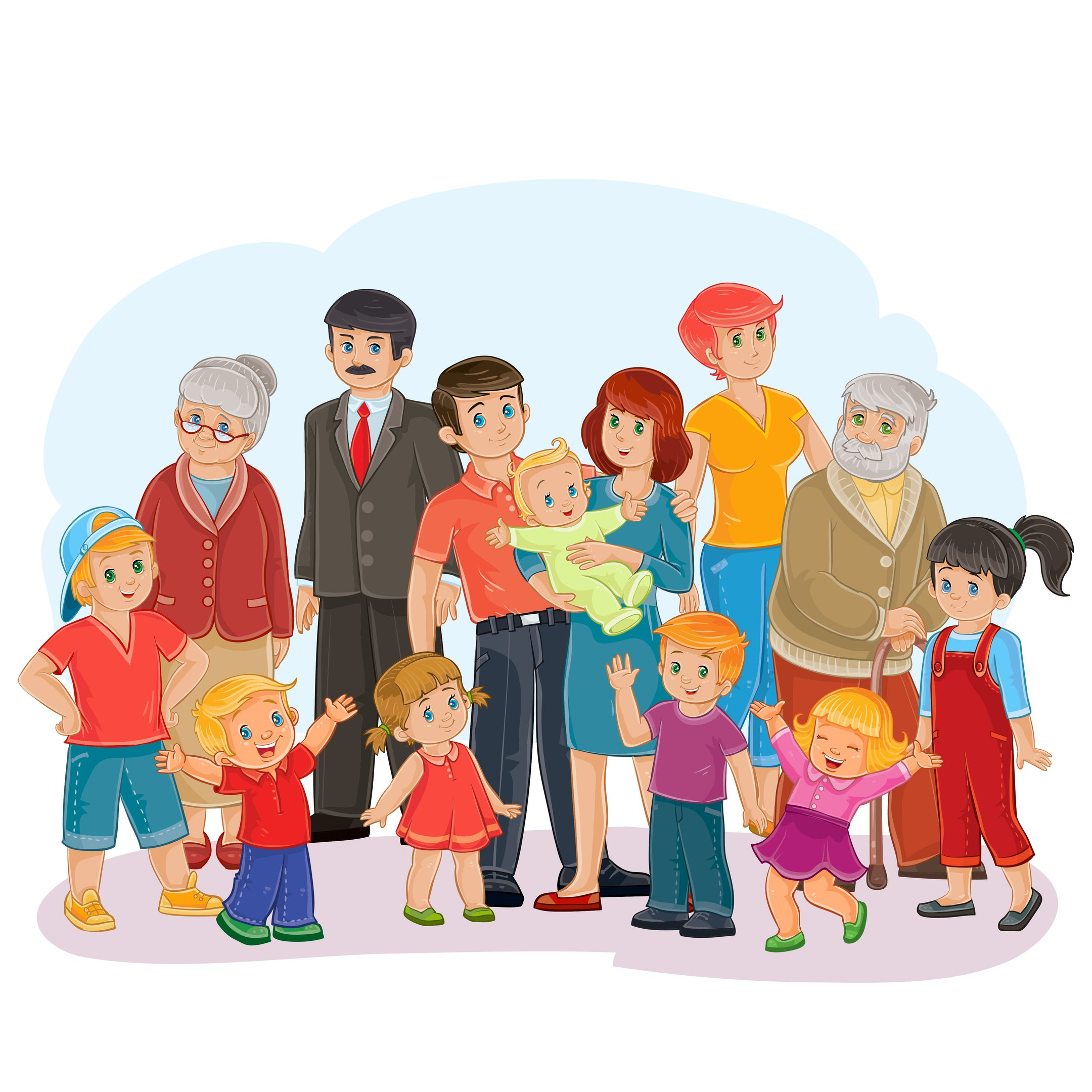